We will cover these parts of the book (8th edition):2.12.2.1-2.2.32.32.4.1, 2.4.2, 2.4.5
1
Set Theory
Set: Collection of objects (“elements/members”)
aA                      	“a is an element of A”                             	“a is a member of A”
aA                      	“a is not an element of A”
A = {a1, a2, …, an}   	“A contains…” (roster method)
Order of elements is meaningless
It does not matter how often the same element is listed. (generally there are no repetitions)
2
Examples for Sets
“Standard” Sets:
Natural numbers N = {0, 1, 2, 3, …}
Integers Z = {…, -2, -1, 0, 1, 2, …} 
Positive Integers Z+ = {1, 2, 3, 4, …}
Real Numbers R = {47.3, -12, , …}
Rational Numbers Q = {1.5, 2.6, -3.8, 15, …}
Positive Real Numbers R+
Complex Numbers C(correct definitions will follow)
3
Examples for Sets
A =                          “empty set/null set”  
A = {z}	    “singleton set” Note: zA, but z  {z}
A = {{b, c}, {c, x, d}}
A = {{x, y}} Note: {x, y} A, but {x, y}  {{x, y}}
A = {x | P(x)}“set of all x such that P(x)”
A = {x | xN  x > 7} = {8, 9, 10, …}“set builder notation”
4
Examples for Sets
We are now able to define the set of rational numbers Q:
Q = {a/b | aZ  bZ+} 
or  
Q = {a/b | aZ  bZ  b0} 

And how about the set of real numbers R?
R = {r | r is a real number}That is the best we can do.
5
Subsets
A  B           “A is a subset of B”
A  B if and only if every element of A is also            an element of B.
We can completely formalize this:
A  B  x (xA  xB)

Examples:
true
true
false
6
U
B
C
A
Subsets
Useful rules:
A = B  (A  B)  (B  A) 
(A  B)  (B  C)  A  C   (see Venn Diagram)
7
Subsets
Useful rules:
  A for any set A 
A  A for any set A

Proper subsets:
A  B     “A is a proper subset of B” 
A  B  x (xA  xB)  x (xB  xA)
or
A  B  x (xA  xB)  x (xB  xA)
8
Set Equality
A = {9, 2, 7, -3}, B = {7, 9, -3, 2} :
A = B
A = {dog, cat, horse},    B = {cat, horse, squirrel, dog} :
A = {dog, cat, horse},    B = {cat, horse, dog, dog} :
A = B
9
Cardinality of Sets
If a set S contains n distinct elements, nN,we call S a finite set with cardinality n.

Examples:
A = {Mercedes, BMW, Porsche},              |A| = 3
B = {1, {2, 3}, {4, 5}, 6}
|B| = 4
|C| = 0
|D| = 7001
E is infinite!
10
The Power Set
2A  or  P(A)           “power set of A”
2A = {B | B  A}     (contains all subsets of A)

Examples: 

A = {x, y, z}
2A = {, {x}, {y}, {z}, {x, y}, {x, z}, {y, z}, {x, y, z}}

A = 
2A = {}	
Note: |A| = 0,  |2A| = 1
11
The Power Set
Cardinality of power sets:
| 2A | = 2|A|
Imagine each element in A has an “on/off” switch
Each possible switch configuration in A corresponds to one element in 2A
For 3 elements in A, there are 2x2x2 = 8 elements in 2A
12
Cartesian Product
The ordered n-tuple (a1, a2, a3, …, an) is an ordered collection of objects.
Two ordered n-tuples (a1, a2, a3, …, an) and (b1, b2, b3, …, bn) are equal if and only if they contain exactly the same elements in the same order, i.e., ai = bi for 1  i  n.

The Cartesian product of two sets is defined as:
AB = {(a, b) | aA  bB}
Example: A = {x, y}, B = {a, b, c}AB = {(x, a), (x, b), (x, c), (y, a), (y, b), (y, c)}
13
Cartesian Product
Note that:
 A = 
 A = 
 For non-empty sets A and B: AB  AB  BA
 |AB| = |A||B|

The Cartesian product of two or more sets is defined as:
A1A2…An = {(a1, a2, …, an) | aiAi for 1  i  n}
14
Partitions
Definition: A partition of a set S is a collection of disjoint nonempty subsets of S that have S as their union. In other words, the collection of subsets Ai, iI, forms a partition of S if and only if 
(i)   Ai   for iI
  Ai  Aj = , if i  j
 iI Ai = S
15
Partitions
Examples: Let S be the set {u, m, b, r, o, c, k, s}.Do the following collections of sets partition S ?
{{m, o, c, k}, {r, u, b, s}}
yes.
{{c, o, m, b}, {u, s}, {r}}
no (k is missing).
{{b, r, o, c, k}, {m, u, s, t}}
no (t is not in S).
{{u, m, b, r, o, c, k, s}}
yes.
{{b, o, r, k}, {r, u, m}, {c, s}}
no (r is in two sets).
16
Set Operations
17
Set Operations
Two sets are called disjoint if their intersection is empty, that is, they share no elements:
AB = 

The difference between two sets A and B contains exactly those elements of A that are not in B:
A-B = {x | xA  xB}Example: A = {a, b}, B = {b, c, d}, A-B = {a}
18
Set Operations
19
Set Operations
How can we prove A(BC) = (AB)(AC)?

Method I: 
     xA(BC)
 xA  x(BC)
 xA  (xB  xC)
 (xA  xB)  (xA  xC)     (distributive law for logical expressions)
 x(AB)  x(AC)
 x(AB)(AC)
20
Set Operations
Method II: Membership table
1 means “x is an element of this set”0 means “x is not an element of this set”
21
Set Identities
22
Proving Set Identities
23
Exercises
Question 1:

Given a set A = {x, y, z} and a set B = {1, 2, 3, 4}, what is the value of  | 2A  2B | ?

Question 2:

Is it true for all sets A and B that (AB)(BA) =  ?Or do A and B have to meet certain conditions?

Question 3:

For any two sets A and B, if A – B =  and B – A = , can we conclude that A = B? Why or why not?
24
Exercises
Question 1:

Given a set A = {x, y, z} and a set B = {1, 2, 3, 4}, what is the value of  | 2A  2B | ?

Answer:

| 2A  2B | = | 2A |  | 2B | = 2|A|  2|B| = 816 = 128
25
Exercises
Question 2:

Is it true for all sets A and B that (AB)(BA) =  ?Or do A and B have to meet certain conditions?

Answer:

If A and B share at least one element x, then both (AB) and (BA) contain the pair (x, x) and thus are not disjoint.
Therefore, for the above equation to be true, it is necessary that AB = .
26
Exercises
Question 3:

For any two sets A and B, if A – B =  and B – A = , can we conclude that A = B? Why or why not?

Answer:

Proof by contradiction: Assume that A ≠ B. 
Then there must be either an element x such that xA and xB or an element y such that yB and yA.
If x exists, then x(A – B), and thus A – B ≠ .
If y exists, then y(B – A), and thus B – A ≠ .
This contradicts the premise A – B =  and B – A = , and therefore we can conclude A = B.
27
… and the next section is about…
Functions
28
Functions
A function f from a set A to a set B is an assignment of exactly one element of B to each element of A.
We write
f(a) = b
if b is the unique element of B assigned by the function f to the element a of A.

If f is a function from A to B, we write
f: AB
(note:  Here, ““ has nothing to do with if… then)
29
Functions
If f:AB, we say that A is the domain of f and B is the codomain of f. 

If f(a) = b, we say that b is the image of a and a is the pre-image of b.

The range of f:AB is the set of all images of elements of A.

We say that f:AB maps A to B.
30
Functions
Let us take a look at the function f:PC with
P = {Linda, Max, Kathy, Peter}
C = {Boston, New York, Hong Kong, Moscow}

f(Linda) = Moscow
f(Max) = Boston
f(Kathy) = Hong Kong
f(Peter) = New York

Here, the range of f is C.
31
Functions
Let us re-specify f as follows:

f(Linda) = Moscow
f(Max) = Boston
f(Kathy) = Hong Kong
f(Peter) = Boston

Is f still a function?
yes
What is its range?
{Moscow, Boston, Hong Kong}
32
Linda
Boston
Max
New York
Kathy
Hong Kong
Peter
Moscow
Functions
Other ways to represent f:
33
Functions
If the domain of our function f is large, it is convenient to specify f with a formula, e.g.:

f:RR 
f(x) = 2x

This leads to:
f(1) = 2
f(3) = 6
f(-3) = -6
…
34
Functions
Let f1 and f2 be functions from A to R.
Then the sum and the product of f1 and f2 are also functions from A to R defined by:
(f1 + f2)(x) =  f1(x) + f2(x)
(f1f2)(x) =  f1(x) f2(x)

Example:
f1(x) = 3x,  f2(x) = x + 5
(f1 + f2)(x) =  f1(x) + f2(x) = 3x + x + 5 = 4x + 5
(f1f2)(x) =  f1(x) f2(x) = 3x (x + 5) = 3x2 + 15x
35
Functions
We already know that the range of a function f:AB is the set of all images of elements aA.

If we only regard a subset SA, the set of all images of elements sS is called the image of S.

We denote the image of S by f(S):

f(S) = {f(s) | sS}
36
Functions
Let us look at the following well-known function:
f(Linda) = Moscow
f(Max) = Boston
f(Kathy) = Hong Kong
f(Peter) = Boston

What is the image of S = {Linda, Max} ?
f(S) = {Moscow, Boston}

What is the image of S = {Max, Peter} ?
f(S) = {Boston}
37
Properties of Functions
38
Properties of Functions
And again…
f(Linda) = Moscow
f(Max) = Boston
f(Kathy) = Hong Kong
f(Peter) = Boston

Is f one-to-one?

No, Max and Peter are mapped onto the same element of the image.
g(Linda) = Moscow
g(Max) = Boston
g(Kathy) = Hong Kong
g(Peter) = New York

Is g one-to-one?

Yes, each element is assigned a unique element of the image.
39
Properties of Functions
How can we prove that a function f is one-to-one?
Whenever you want to prove something, first take a look at the relevant definition(s):
x, yA (f(x) = f(y)  x = y)

Example:
f:RR
f(x) = x2

Disproof by counterexample:
f(3) = f(-3), but 3  -3, so f is not one-to-one.
40
Properties of Functions
… and yet another example:

f:RR
f(x) = 3x

One-to-one: x, yA (f(x) = f(y)  x = y)
To show: f(x)  f(y) whenever x  y

x  y
 3x  3y
 f(x)  f(y), 
so if x  y, then f(x)  f(y), that is, f is one-to-one.
41
Properties of Functions
42
Properties of Functions
A function f:AB is called onto, or surjective, if and only if for every element bB there is an element aA with f(a) = b.

In other words, f is onto if and only if its range is its entire codomain.

A function f: AB is a one-to-one correspondence, or a bijection, if and only if it is both one-to-one and onto.

Obviously, if f is a bijection and A and B are finite sets, then |A| = |B|.
43
Properties of Functions
Examples:

In the following examples, we use the arrow representation to illustrate functions f:AB. 

In each example, the complete sets A and B are shown.
44
Properties of Functions
45
Linda
Boston
Max
New York
Kathy
Hong Kong
Peter
Moscow
Properties of Functions
Is f injective?
No.
Is f surjective?
No.
Is f bijective?
No.
46
Linda
Boston
Max
New York
Kathy
Hong Kong
Peter
Moscow
Properties of Functions
Is f injective?
No.
Is f surjective?
Yes.
Is f bijective?
No.
Paul
47
Linda
Boston
Max
New York
Kathy
Hong Kong
Peter
Moscow
Lübeck
Properties of Functions
Is f injective?
Yes.
Is f surjective?
No.
Is f bijective?
No.
48
Linda
Boston
Max
New York
Kathy
Hong Kong
Peter
Moscow
Lübeck
Properties of Functions
Is f injective?
No! f is not evena function!
49
Properties of Functions
Linda
Boston
Is f injective?
Yes.
Is f surjective?
Yes.
Is f bijective?
Yes.
Max
New York
Kathy
Hong Kong
Peter
Moscow
Helena
Lübeck
50
Inversion
An interesting property of bijections is that they have an inverse function.

The inverse function of the bijection f:AB is the function f-1:BA with 
f-1(b) = a whenever f(a) = b.
51
f
f-1
Inversion
Linda
Boston
Max
New York
Kathy
Hong Kong
Peter
Moscow
Helena
Lübeck
52
Inversion
Example:


f(Linda) = Moscow
f(Max) = Boston
f(Kathy) = Hong Kong
f(Peter) = Lübeck
f(Helena) = New York

Clearly, f is bijective.
The inverse function  f-1 is given by:

f-1(Moscow) = Linda
f-1(Boston) = Max
f-1(Hong Kong) = Kathy
f-1(Lübeck) = Peter
f-1(New York) = Helena

Inversion is only possible for bijections(= invertible functions)
53
f
f-1
Inversion
Linda
Boston
Max
New York
f-1:CP is no function, because it is not defined for all elements of C and assigns two images to the pre-image New York.
Kathy
Hong Kong
Peter
Moscow
Helena
Lübeck
54
Composition
The composition of two functions g:AB and  f:BC, denoted by  fg, is defined by 

(fg)(a) = f(g(a))

This means that 
  first, function g is applied to element aA,   mapping it onto an element of B,
  then, function f is applied to this element of    B, mapping it onto an element of C.
  Therefore, the composite function maps    from A to C.
55
Composition
Example:

f(x) = 7x – 4, g(x) = 3x,
f:RR, g:RR

(fg)(5) = f(g(5)) = f(15) = 105 – 4 = 101

(fg)(x) = f(g(x)) = f(3x) = 21x - 4
56
Composition
Composition of a function and its inverse:

(f-1f)(x) = f-1(f(x)) = x

The composition of a function and its inverse is the identity function i(x) = x.
57
Graphs
58
Floor and Ceiling Functions
The floor and ceiling functions map the real numbers onto the integers (RZ).

The floor function assigns to rR the largest zZ with zr, denoted by r.

Examples: 2.3 = 2, 2 = 2, 0.5 = 0, -3.5 = -4

The ceiling function assigns to rR the smallest zZ with zr, denoted by r.

Examples: 2.3 = 3, 2 = 2, 0.5 = 1, -3.5 = -3
59
Floor and Ceiling Functions
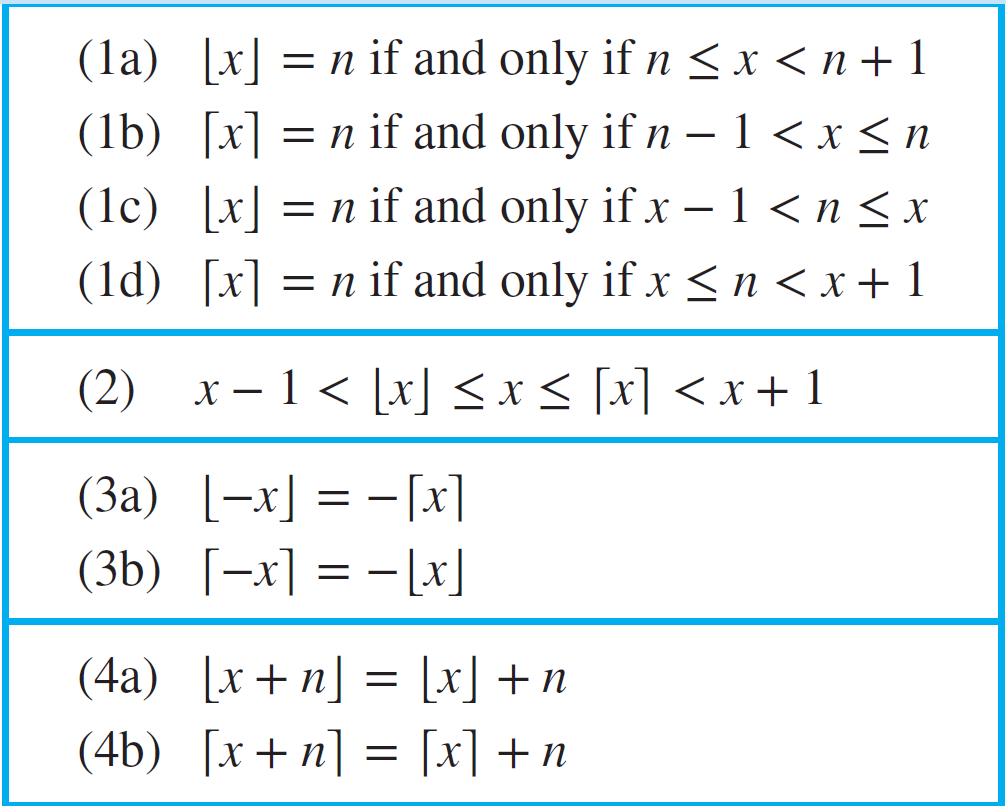 60
S:                                2    4    6     8   10  …
Sequences
Sequences represent ordered lists of elements.

A sequence is defined as a function from a subset of N to a set S. We use the notation an to denote the image of the integer n. We call an a term of the sequence.

Example:

subset of N:           1   2   3   4    5   …
61
Sequences
We use the notation {an} to describe a sequence.

Important: Do not confuse this with the {} used in set notation.

It is convenient to describe a sequence with an equation.

For example, the sequence on the previous slide can be specified as {an}, where an = 2n.
62
The Equation Game
What are the equations that describe the following sequences a1, a2, a3, … ?
1, 3, 5, 7, 9, …
an = 2n - 1
-1, 1, -1, 1, -1, …
an = (-1)n
2, 5, 10, 17, 26, …
an = n2 + 1
0.25, 0.5, 0.75, 1, 1.25 …
an = 0.25n
3, 9, 27, 81, 243, …
an = 3n
63
Strings
Finite sequences are also called strings, denoted by a1a2a3…an.

The length of a string S is the number of terms that it consists of.

The empty string contains no terms at all. It has length zero.
64
Summations
65
Geometric and Arithmetic progressions
66
Some useful Summation Formulae
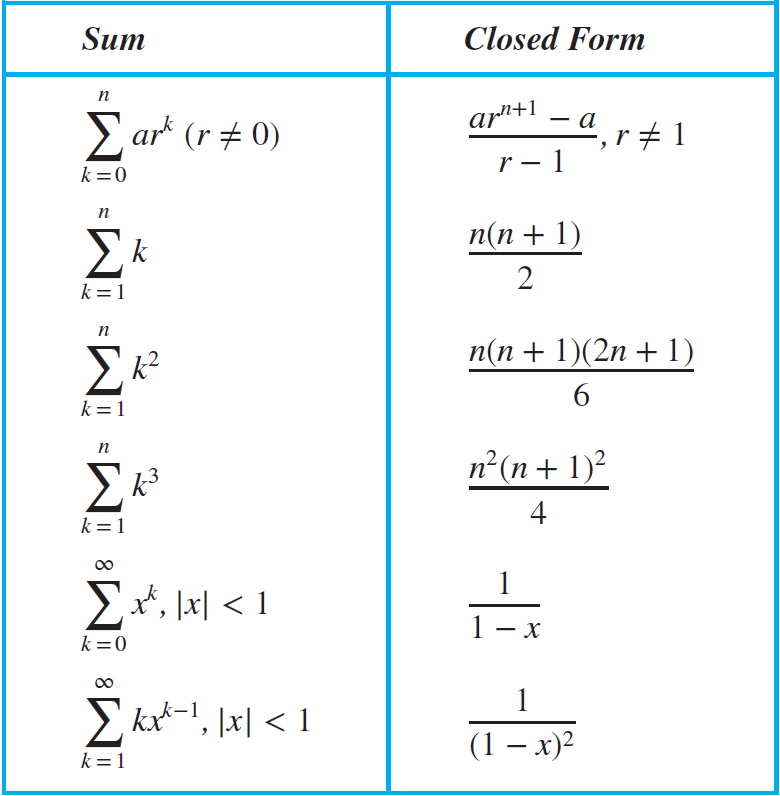 67
What is the value of            ?
What is the value of            ?
Summations
How can we express the sum of the first 1000 terms of the sequence {an} with an=n2 for n = 1, 2, 3, … ?
It is 1 + 2 + 3 + 4 + 5 + 6 = 21.
It is so much work to calculate this…
68
Summations
It is said that Carl Friedrich Gauss came up with the following formula:
When you have such a formula, the result of any summation can be calculated much more easily, for example:
69
Double Summations
70